PRISTATYMO PAVADINIMAS
VARDAS, PAVARDĖ, PAREIGOS
TURINYS
Pirmas skyrius 
Antras skyrius
Trečias skyrius
SKYRIAUS PAVADINIMAS
SKYRIAUSPAVADINIMAS
SKYRIAUS PAVADINIMAS
Lentelės
55%
Lentelės II
Lentelės III
KONTAKTAI
VARDAS PAVARDĖ
PAREIGOS
TEL. NR.
E.Paštas
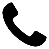 Tel.: (+370) (5) 251 41 30
www.tspmi.vu.lt 
Facebook 
Vokiečių g. 10, Vilnius 01130, Lietuva
tspmi@tspmi.vu.lt
Instagram
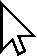 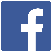 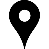 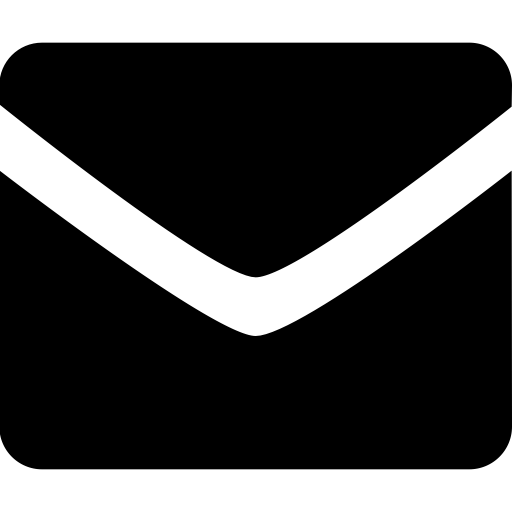 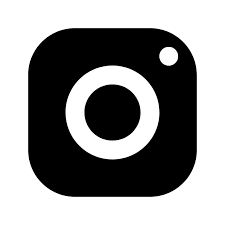